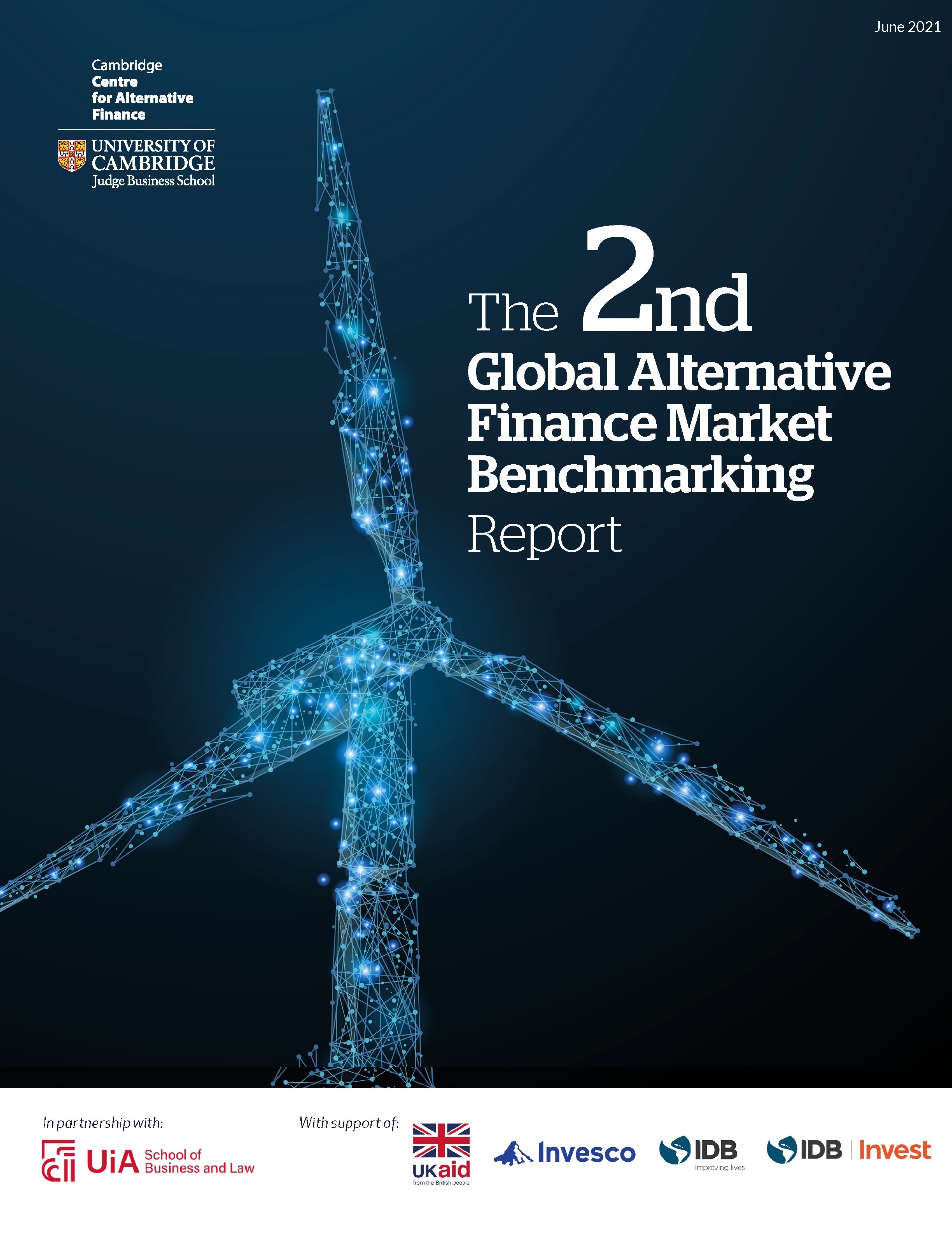 LABS- Fintech Innovation: La Alteración del Panorama Financiero en América Latina
Tania Ziegler, Head of Global Benchmarking
Felipe Ferri, Research Associate
Cambridge Centre for Alternative Finance
Justificación y Metodología del Estudio
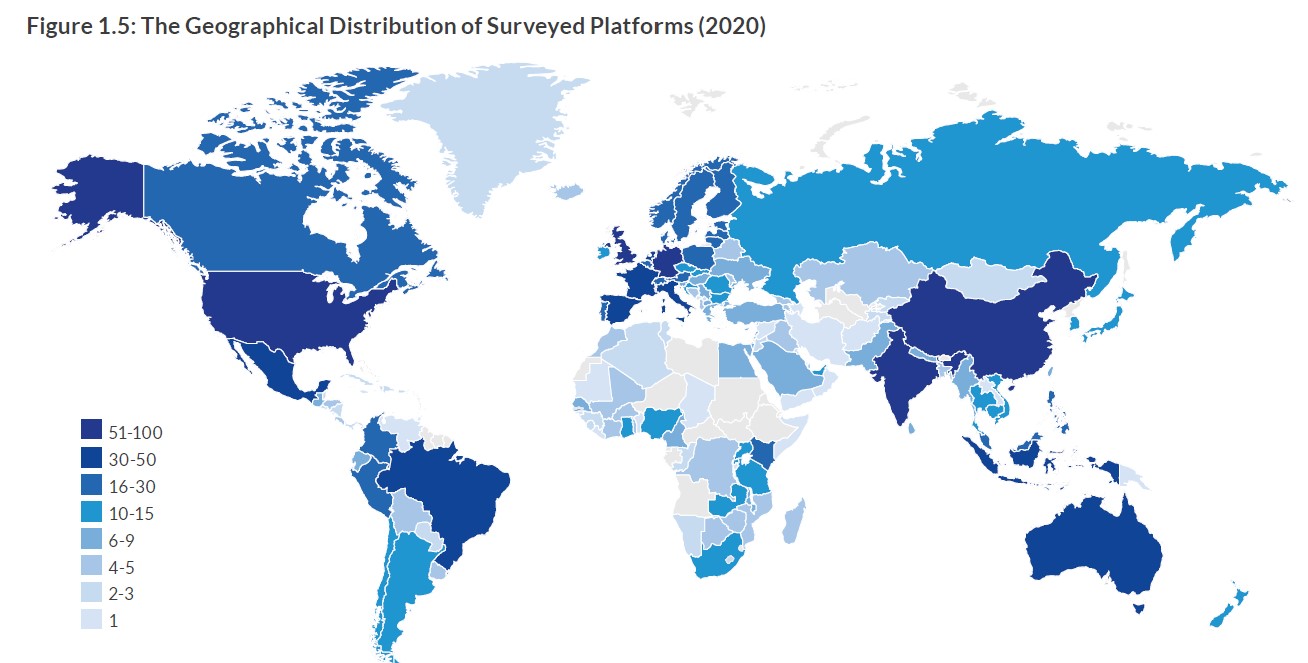 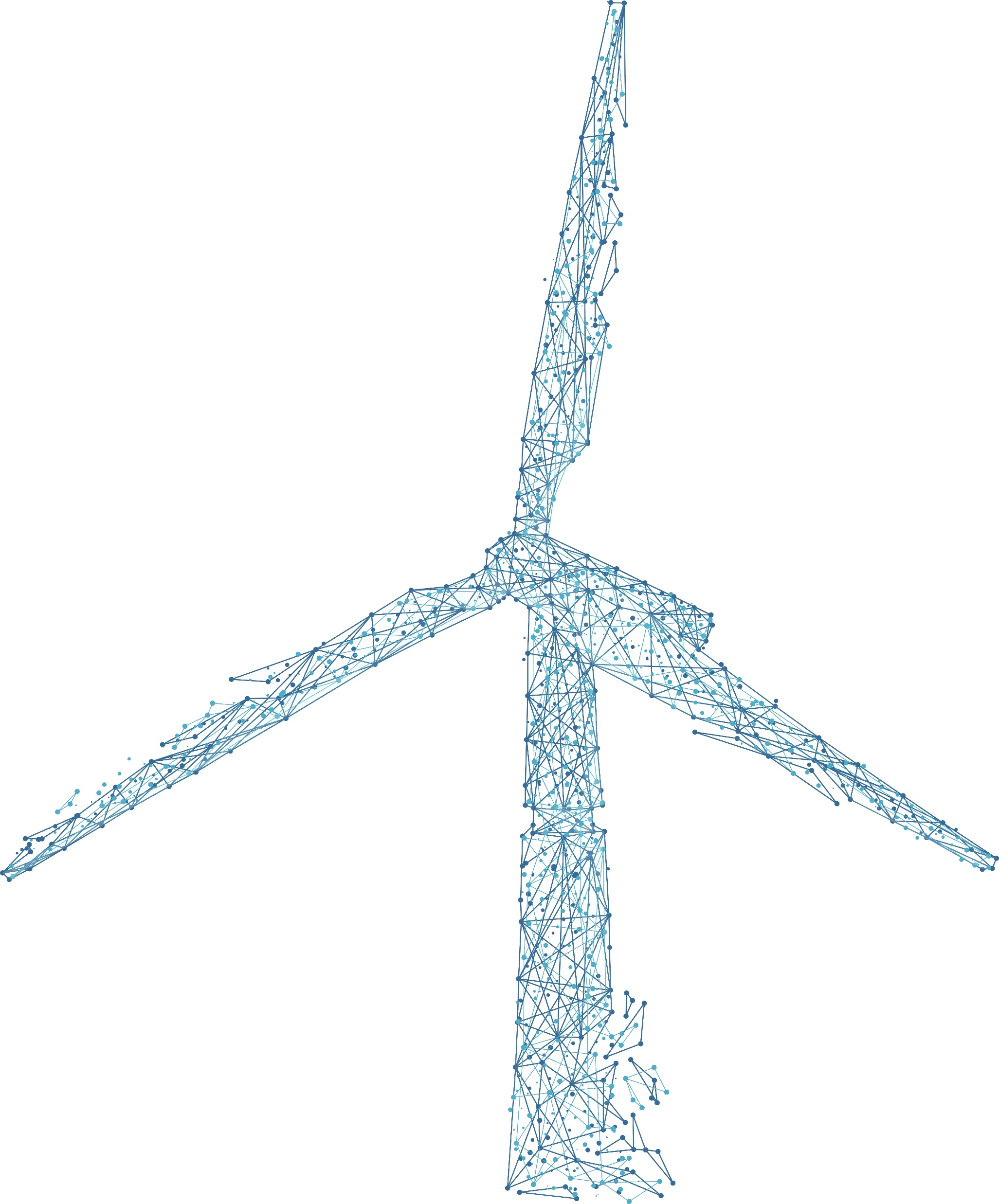 2019: 821 Respondents, 1801 Firm-level observations
2020: 703 Respondents, 1660 Firm-level observations
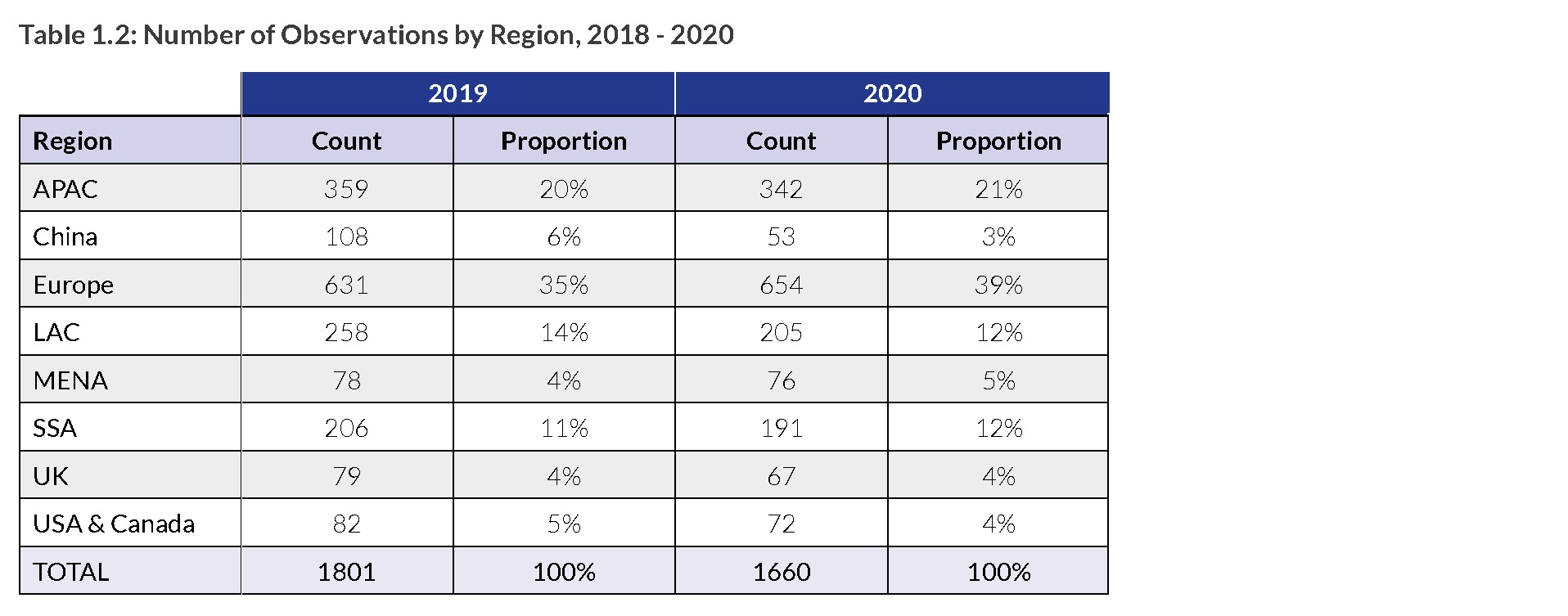 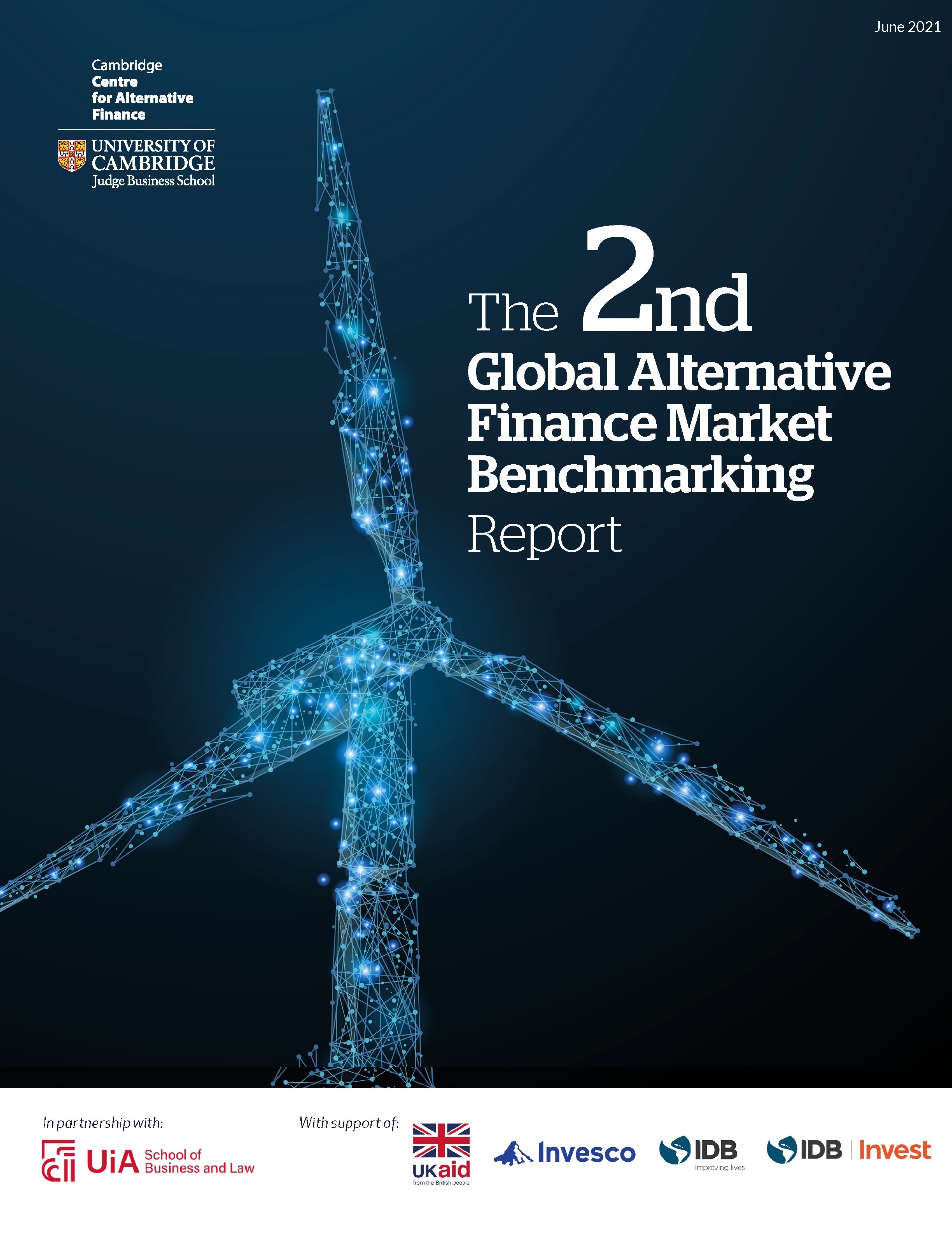 Tamaño y Crecimiento del Mercado Mundial de las Finanzas Alternativas
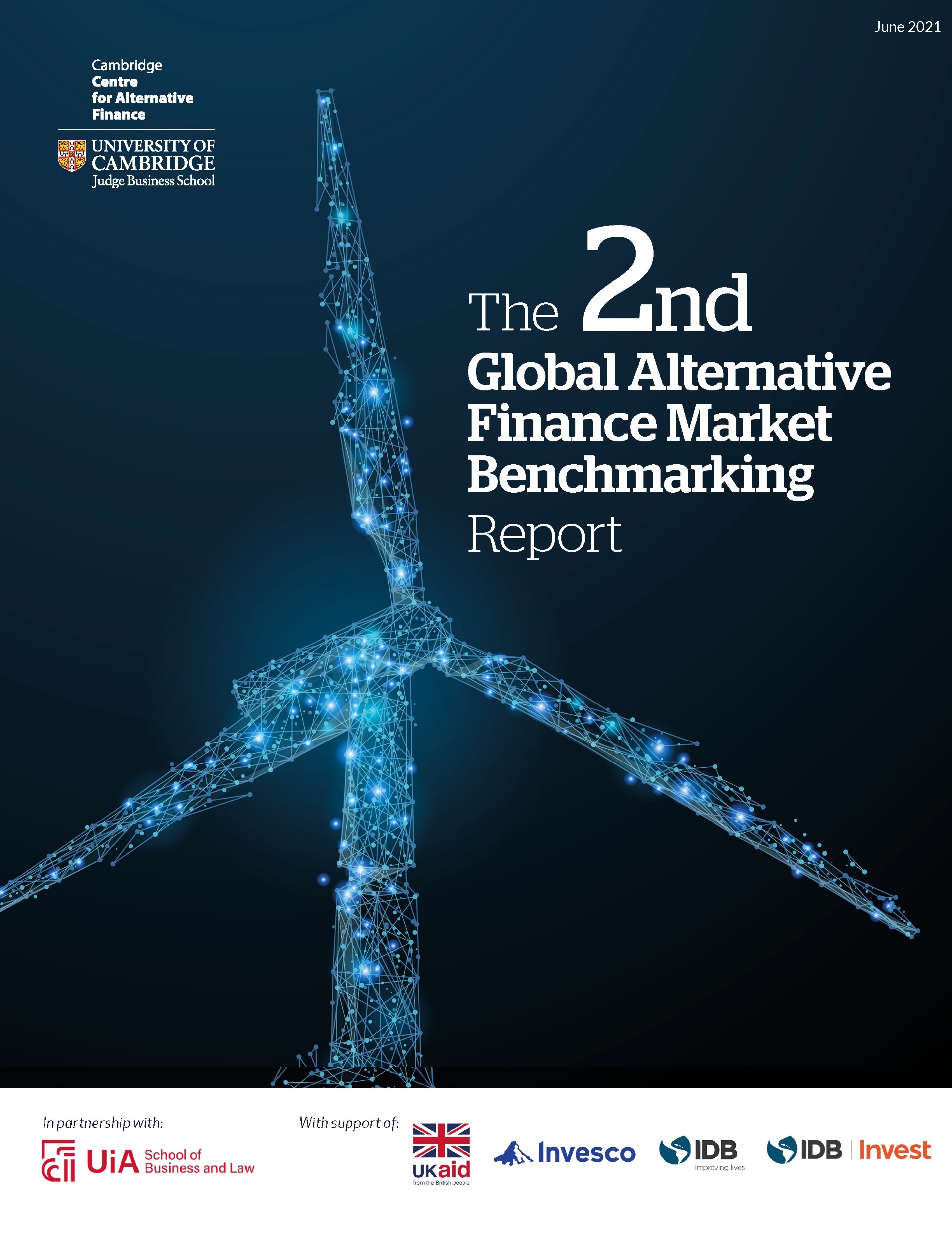 Cuota de Mercado de la Financiación Alternativa por Regiones
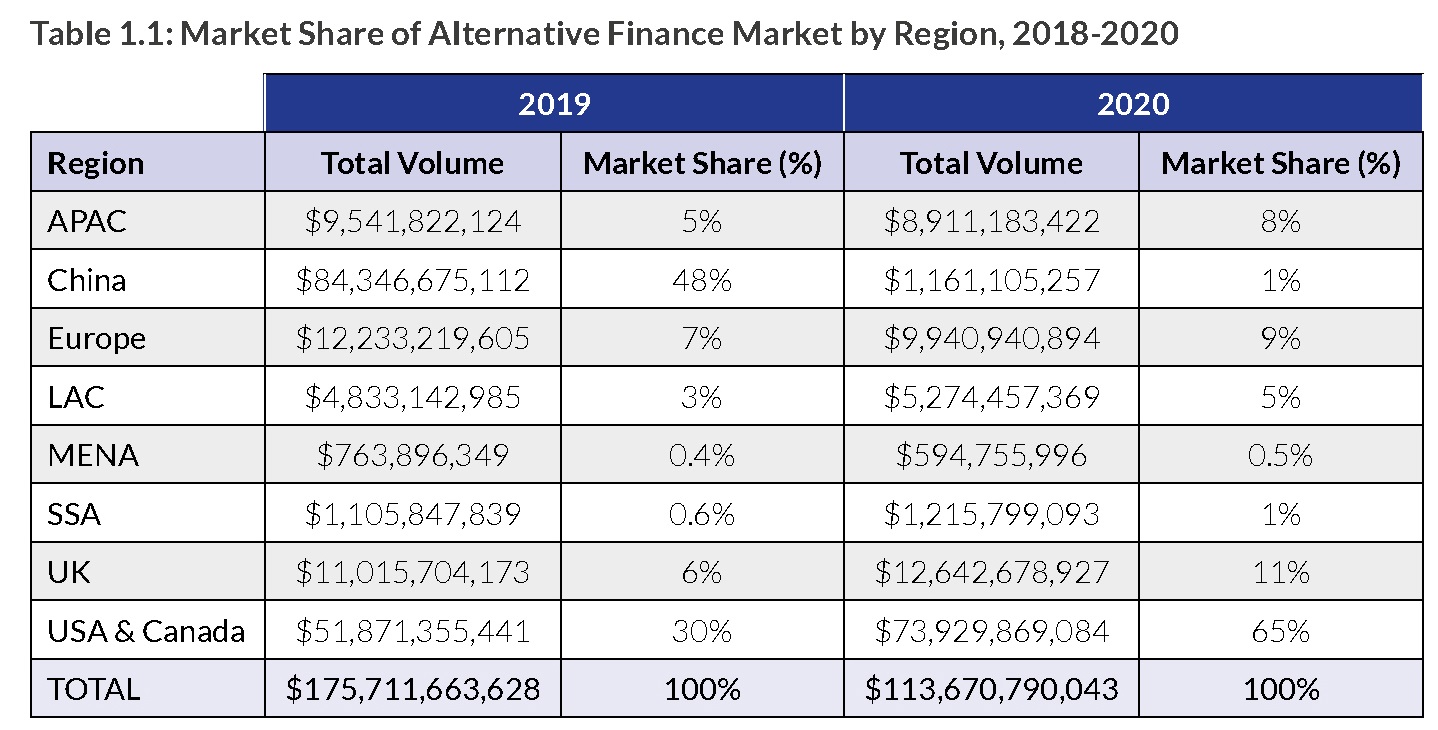 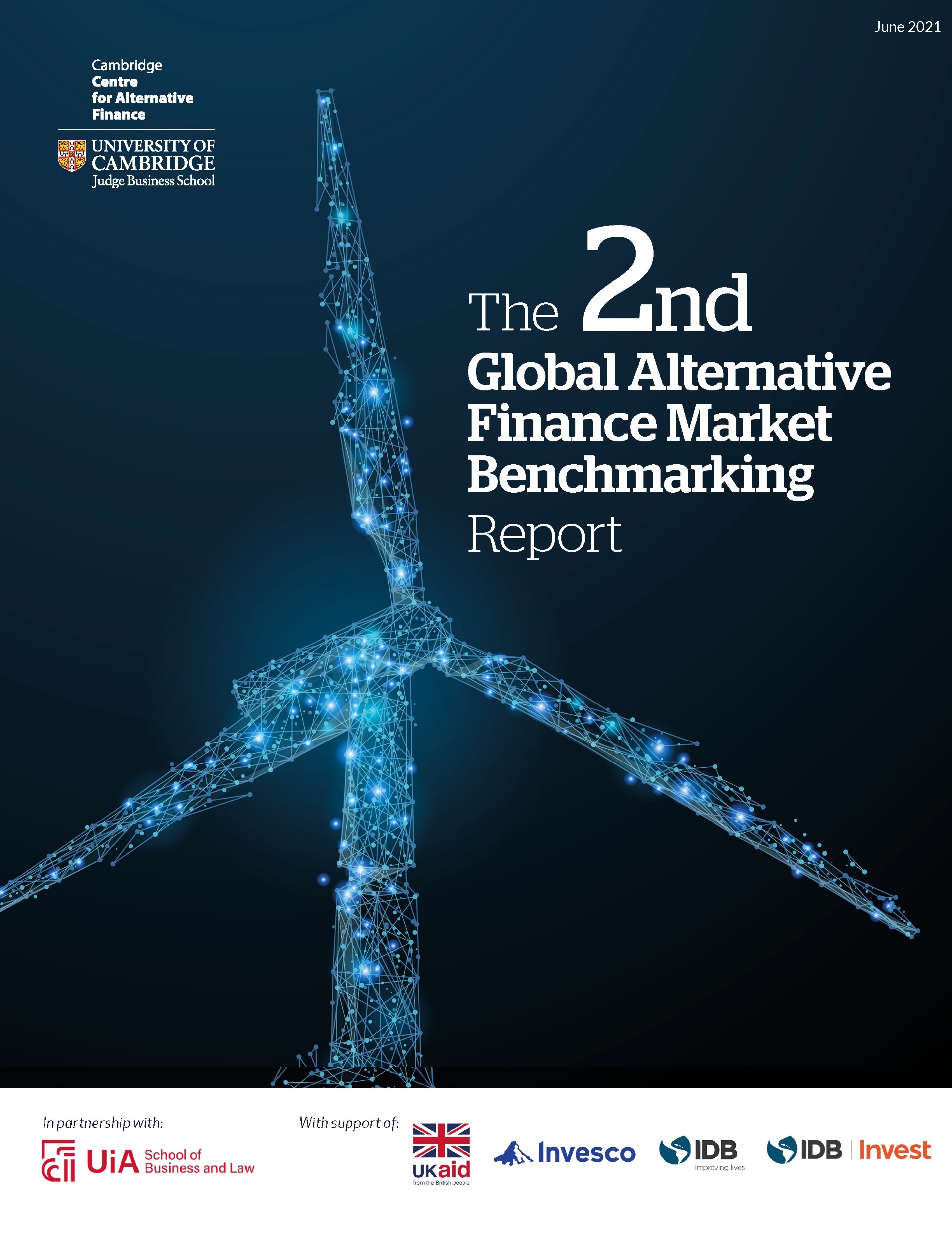 Modelos Globales
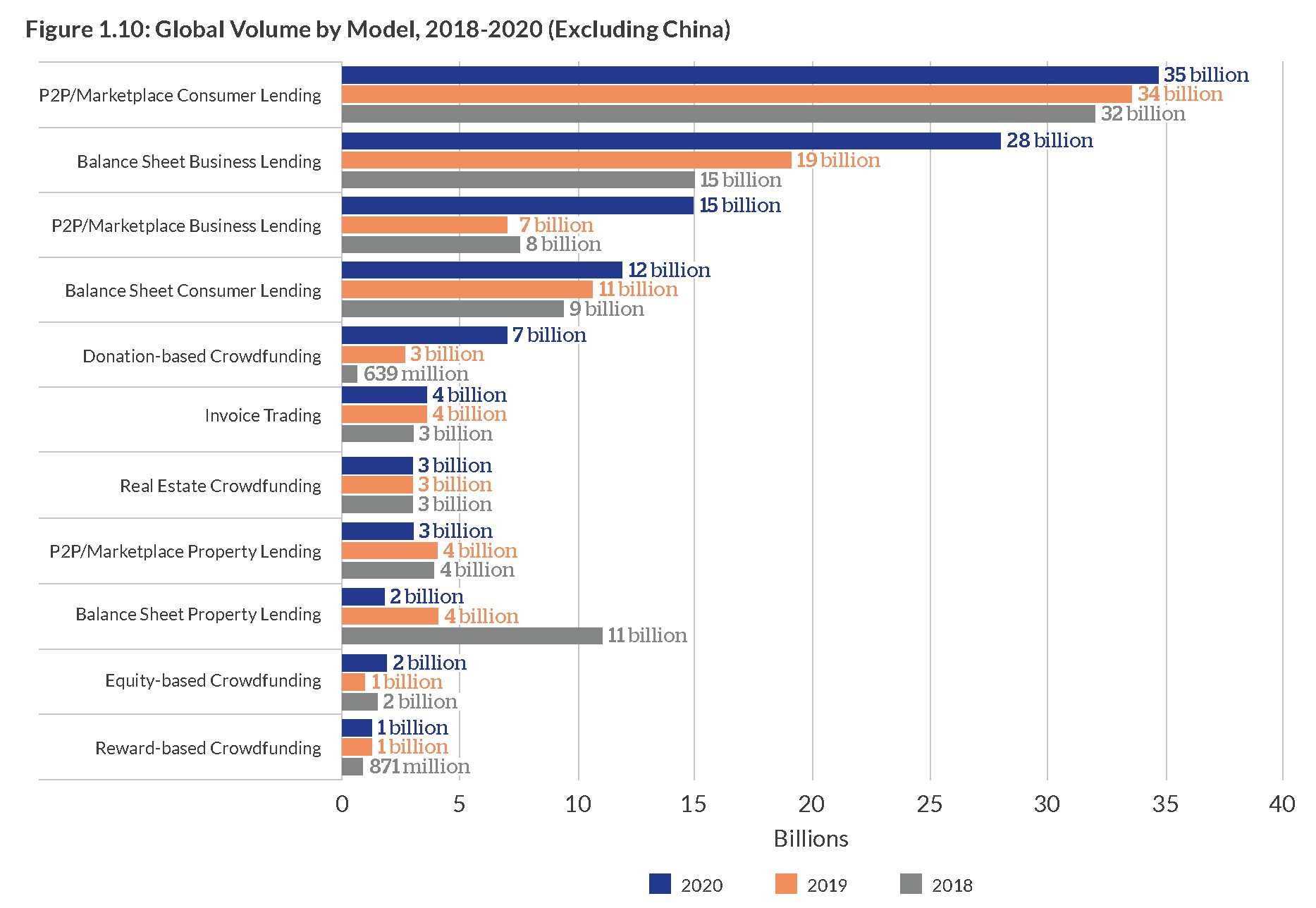 P2P Consumer Lending 
Remains Largest Model
31%
P2P & Balance Sheet Business Lending drove  over 1/3 of 2020 volume
$43b
$7b
Donation-based Crowdfunding grew by 160% between 2019 & 2020
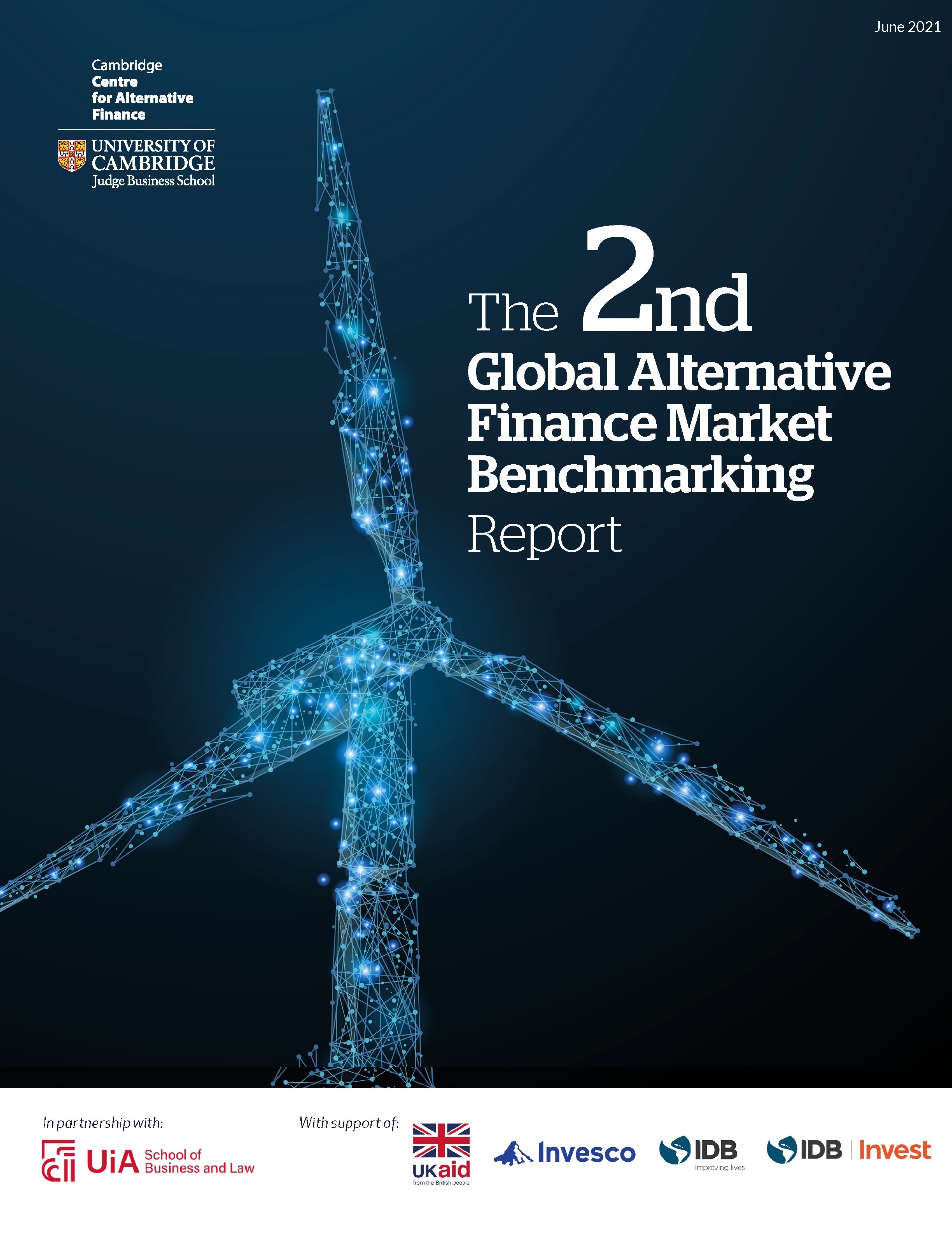 Las Pequeñas Empresas se Benefician de la Financiación Alternativa
In 2020, 47% of alternative finance activity went to SME borrowers, issuers & fundraisers
94%
51% Y-Y growth
Debt-based models make up majority of activity
Click to add text
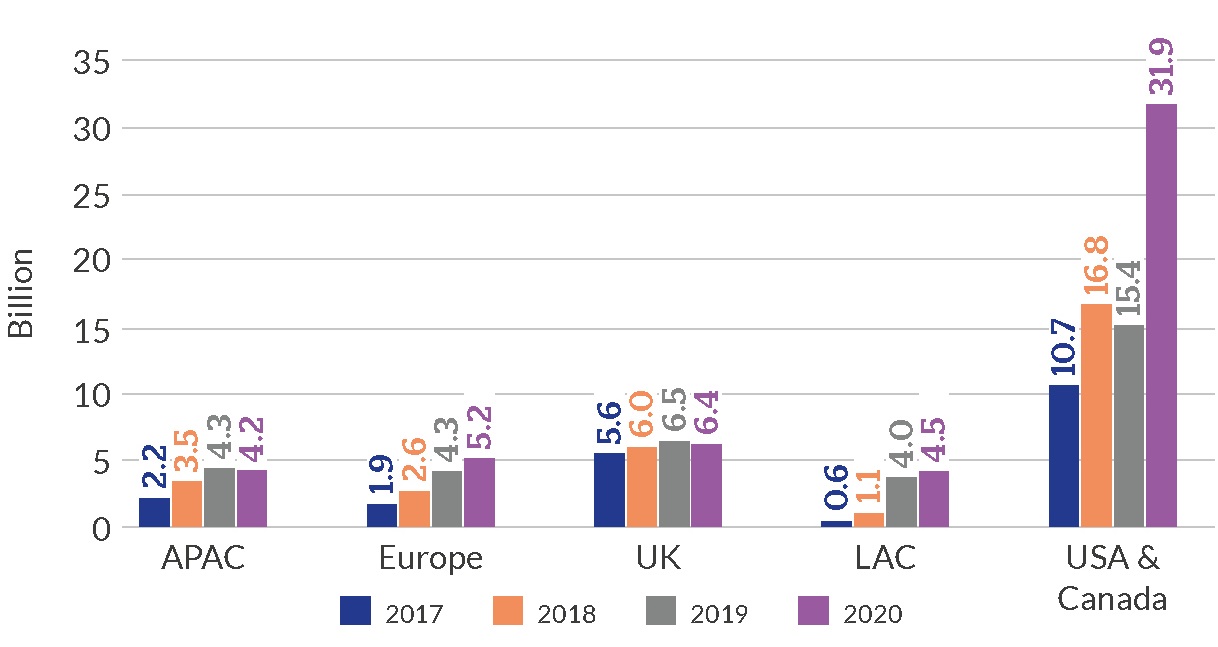 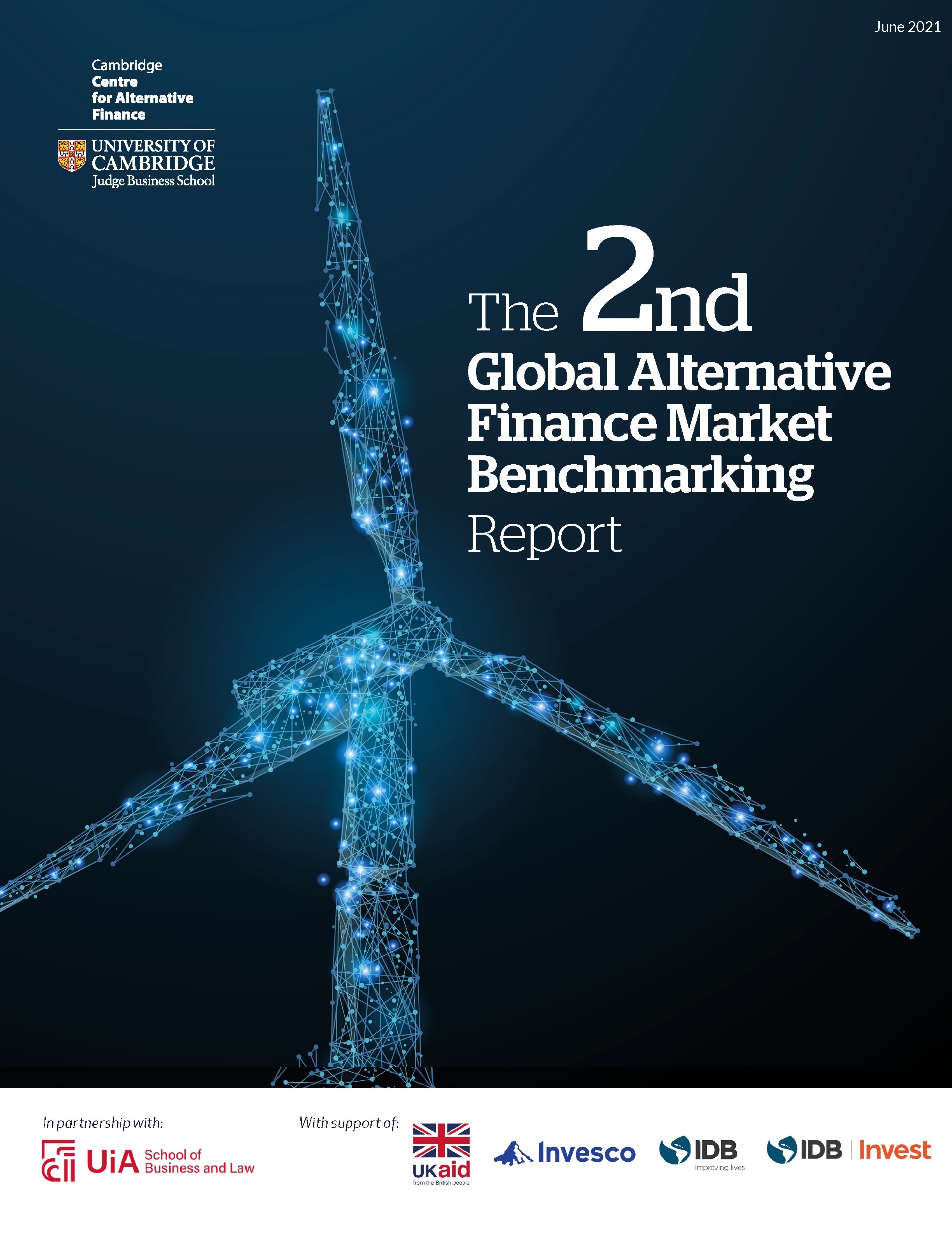 Volumen Total de Financiación Alternativa- ALC, 2013-2020 USD
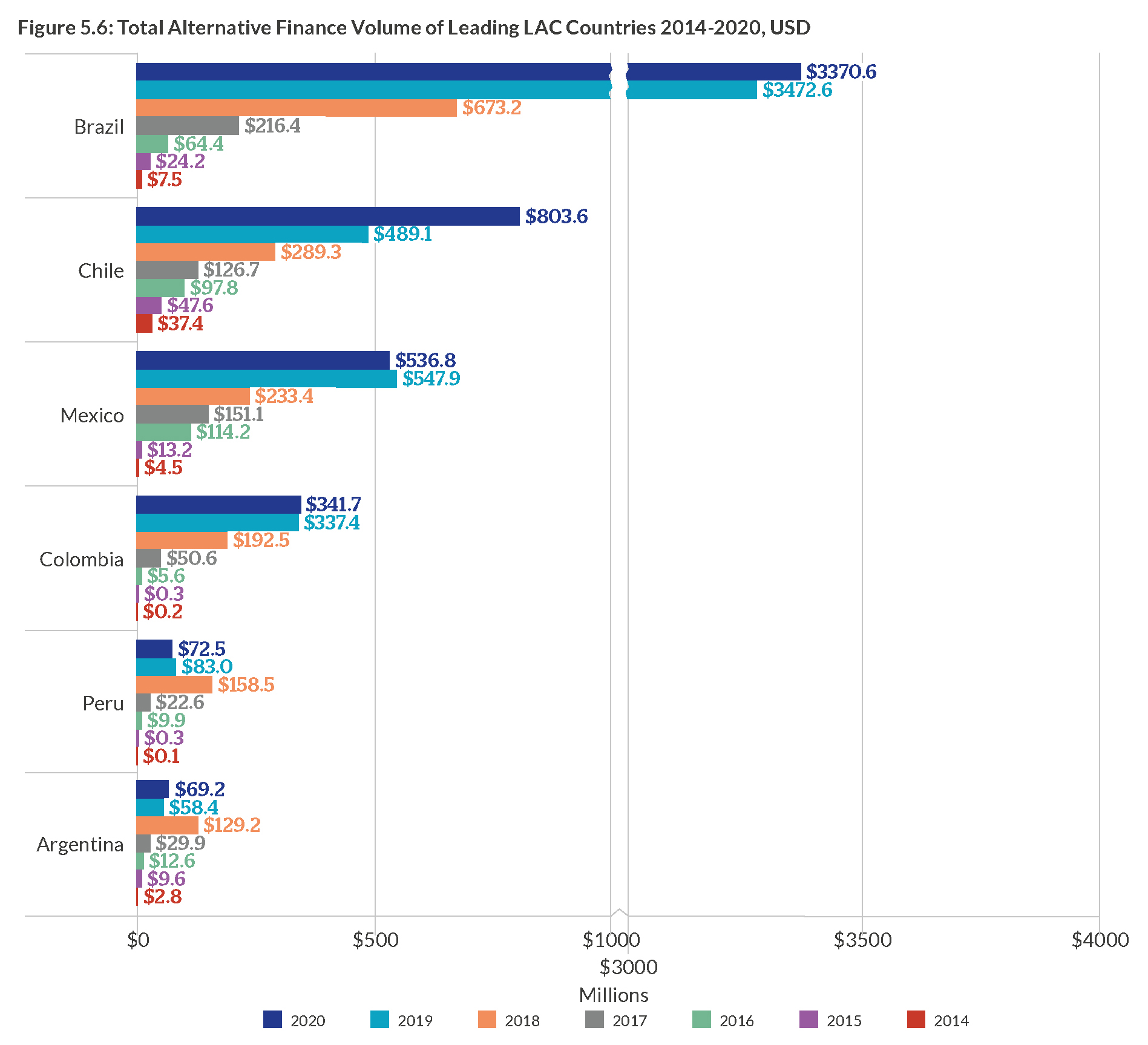 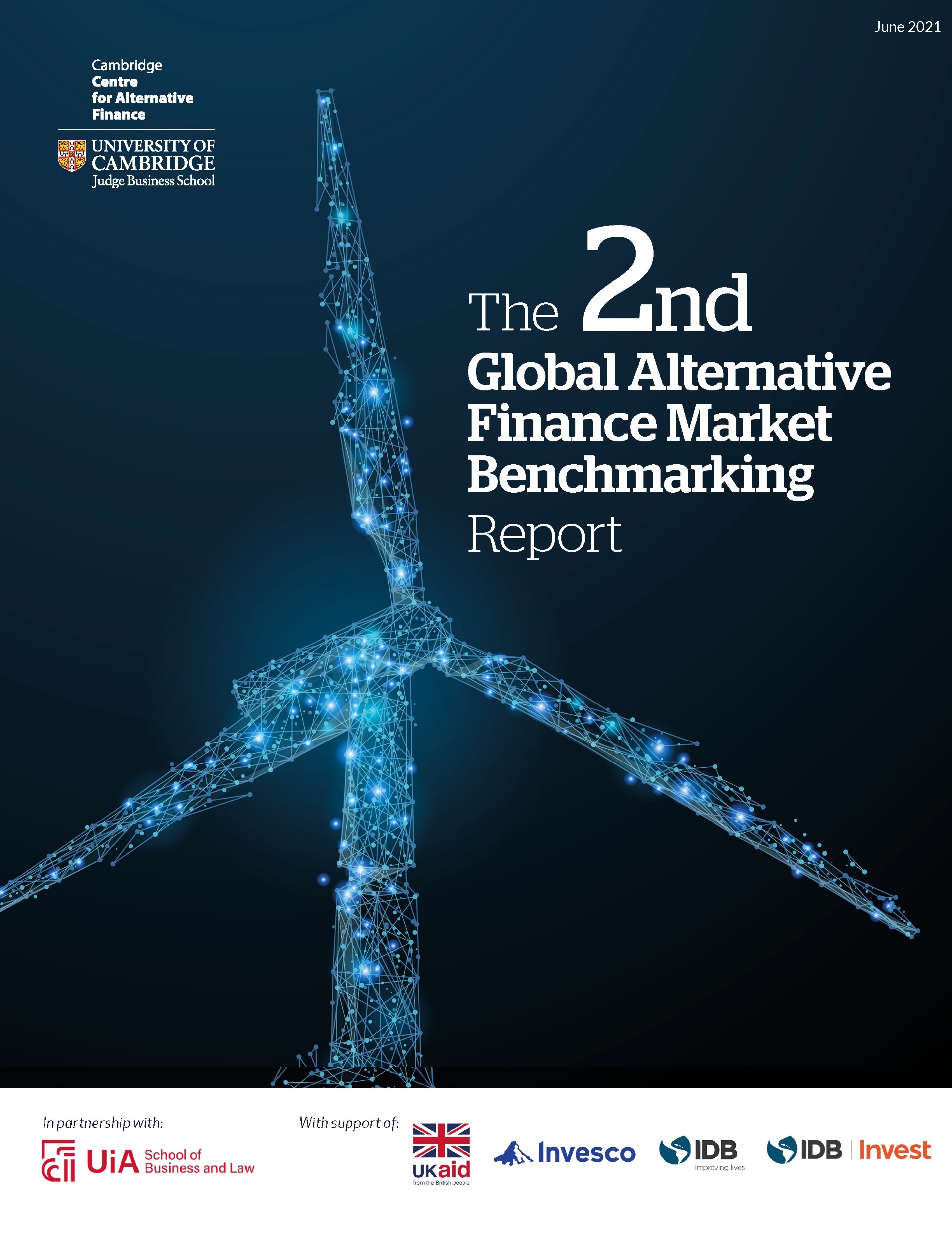 País y Modelos Clave - Surge un Ecosistema Diverso
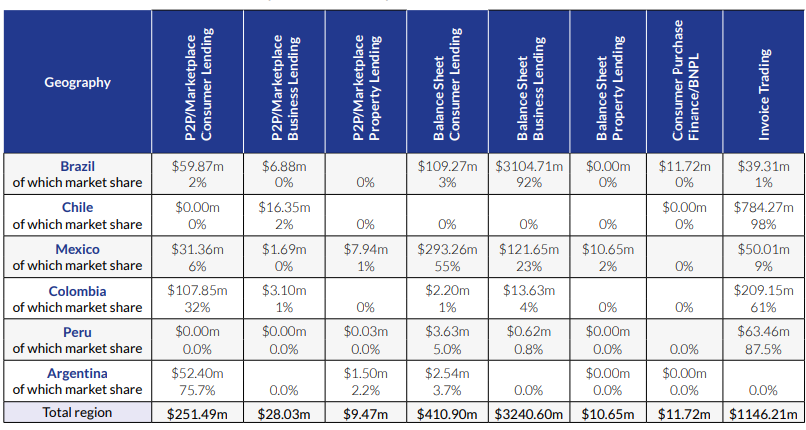 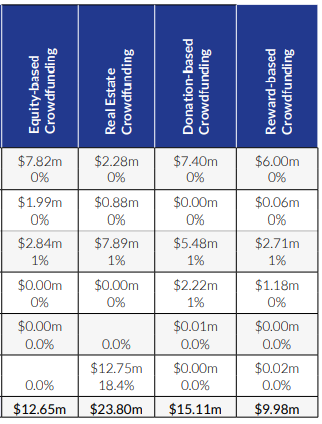 Alternative Finance Volume by Model 2020 – Key LAC Countries
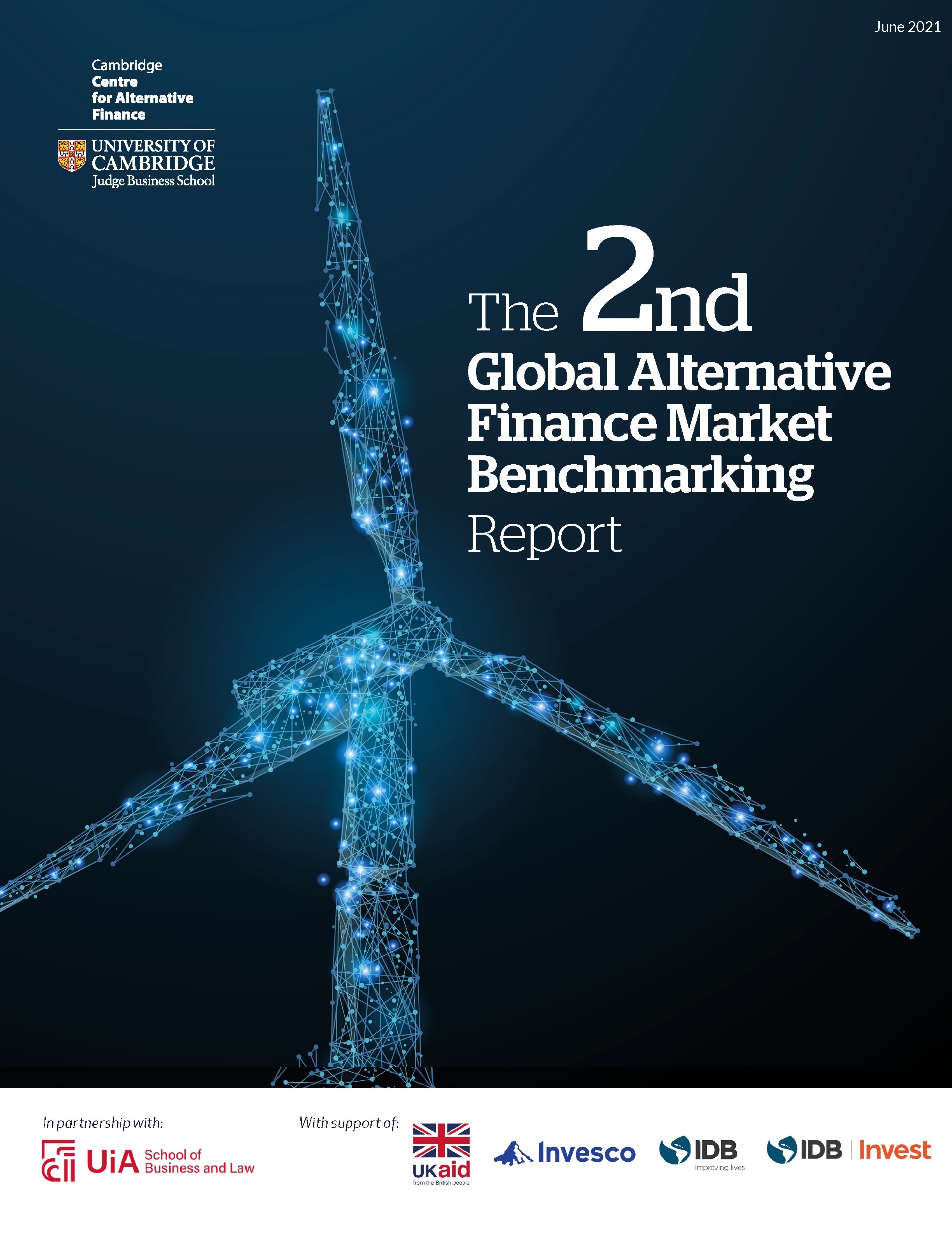 Énfasis en las MIPYMES en ALC
Total Alternative Business Finance Volume LAC
Business Finance by Key Countries
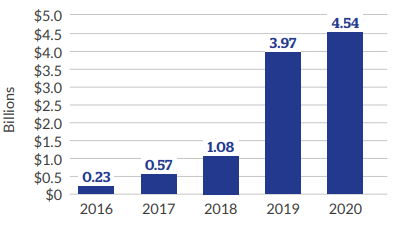 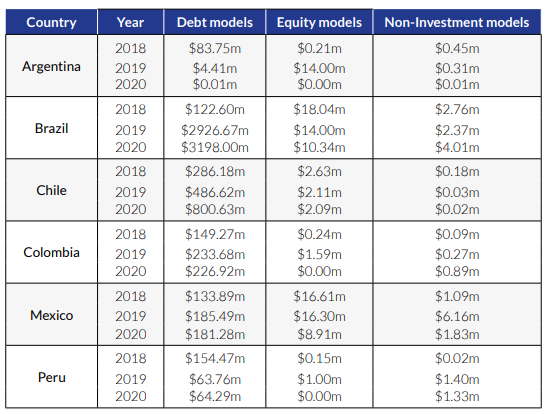 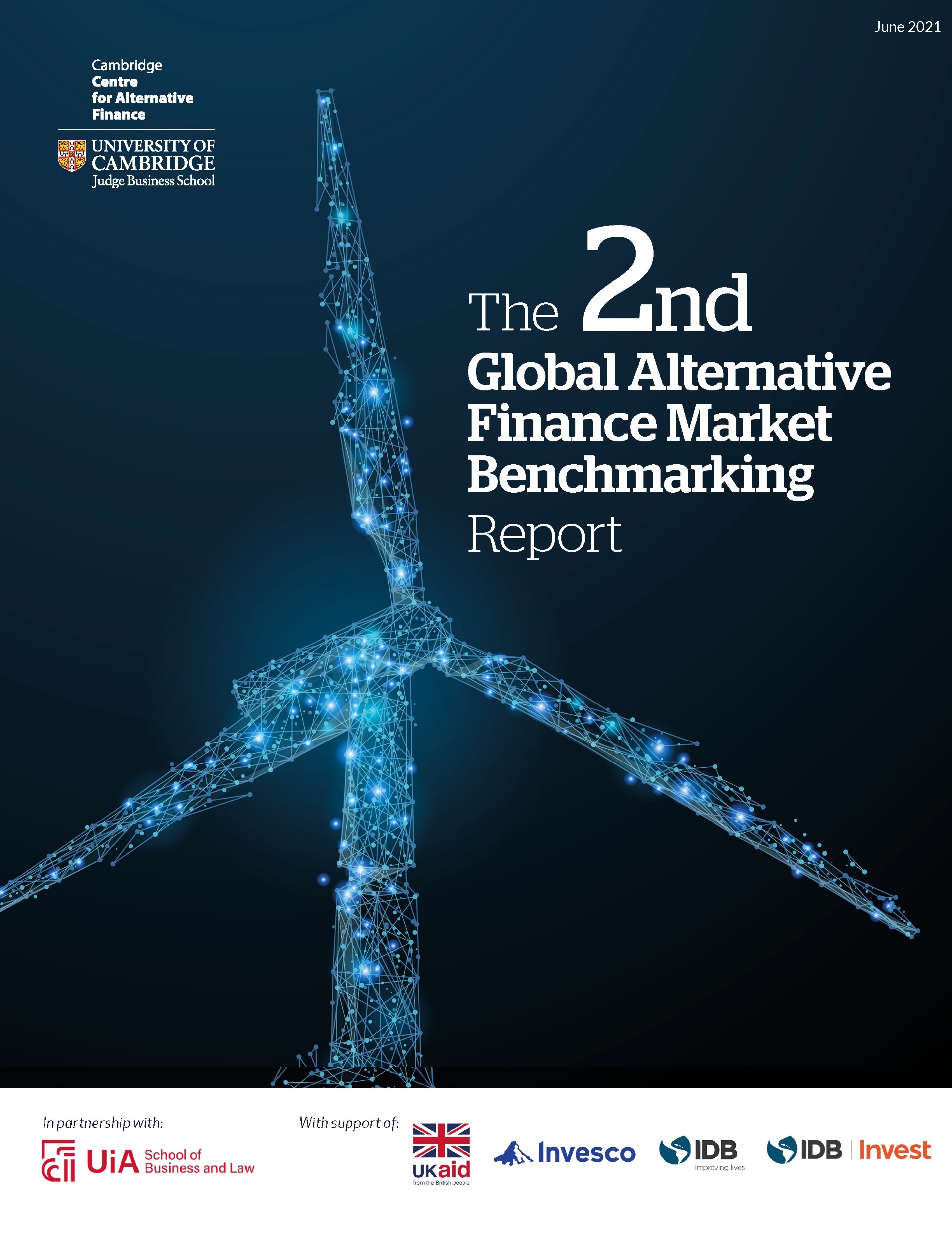 Perfil de las MiPyMEs y Cantidad Prestada - Una visión más cercana
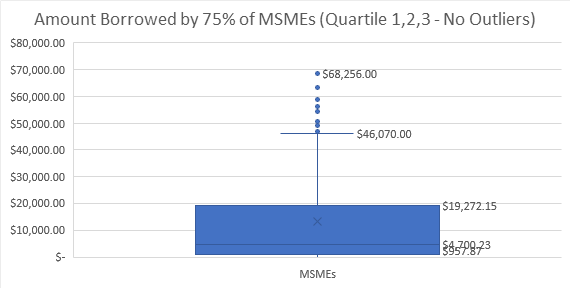 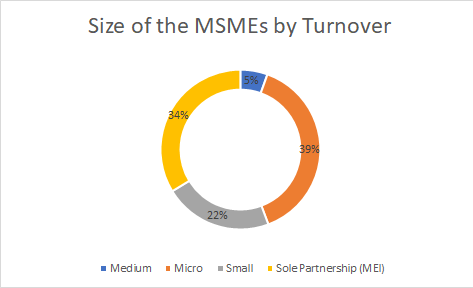 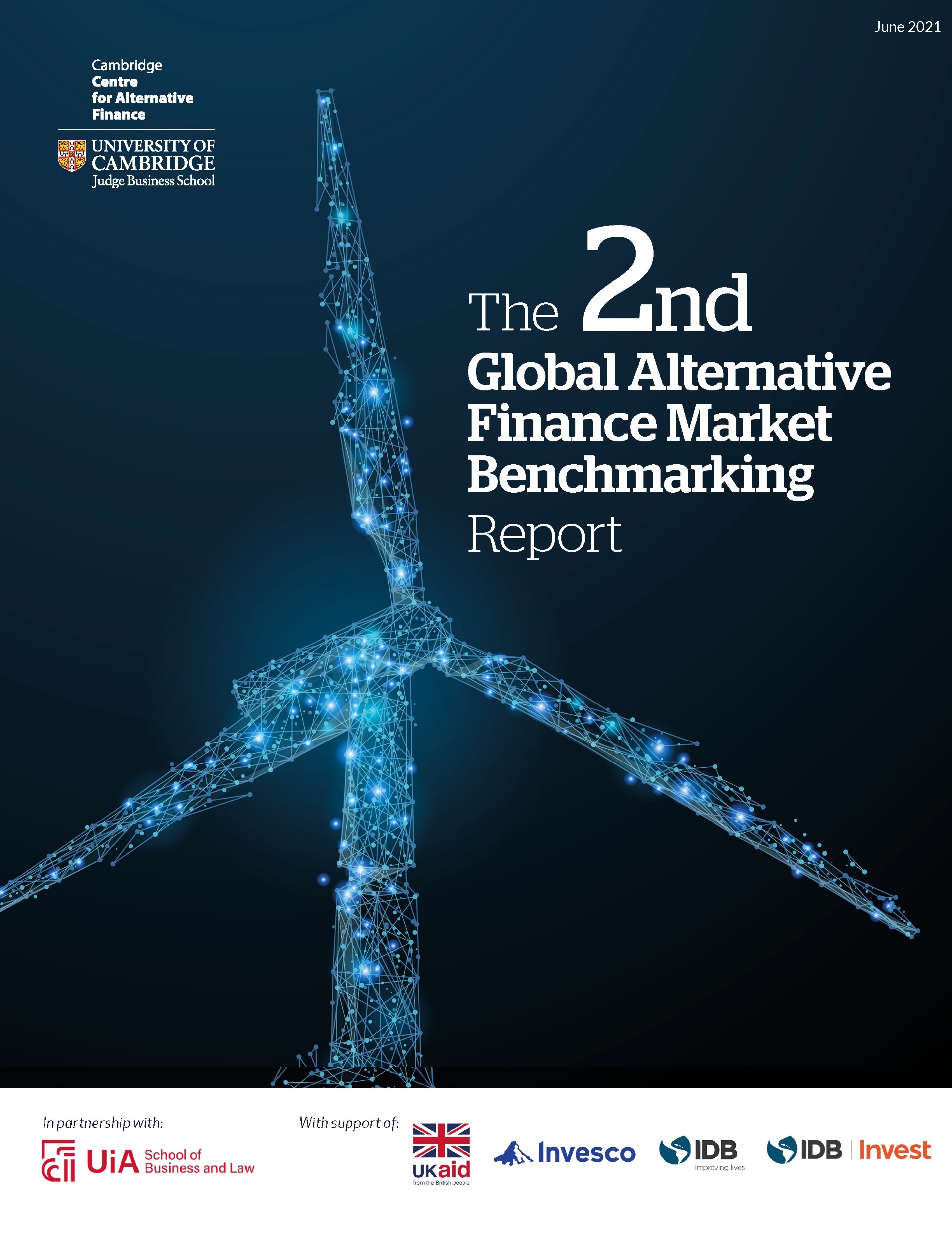 La creciente institucionalización impulsó el crecimiento de 2020
Aunque existen diferencias regionales
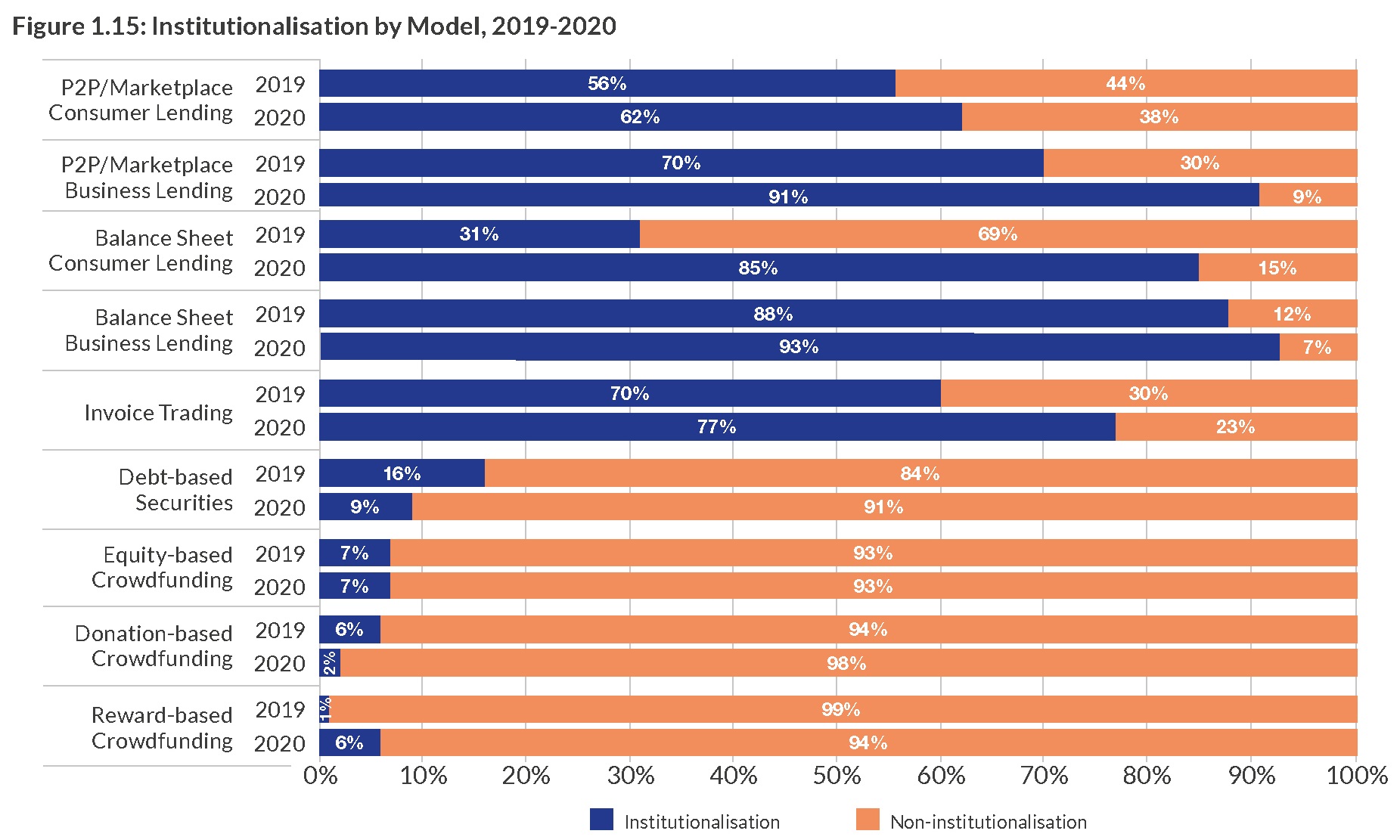 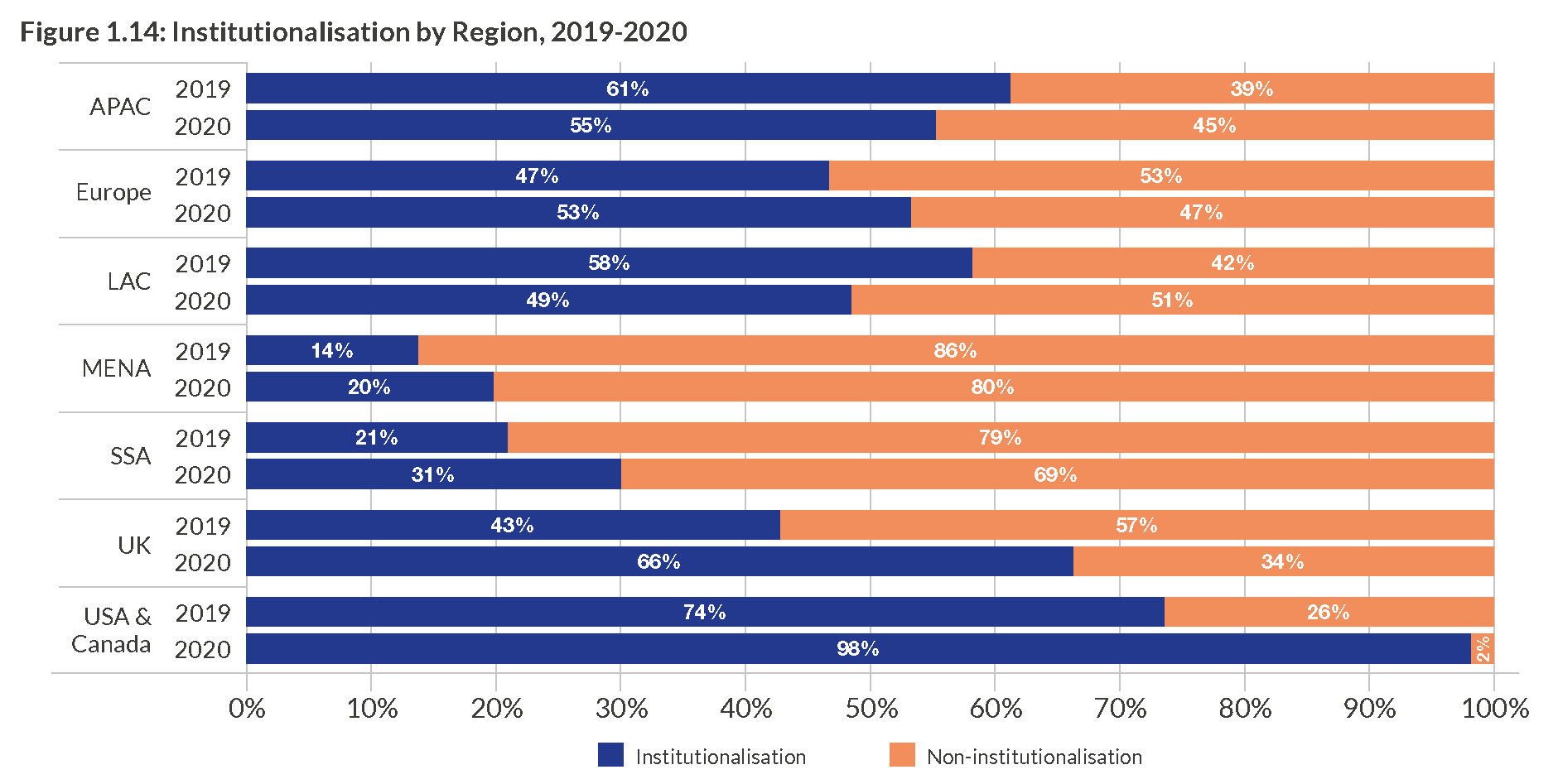 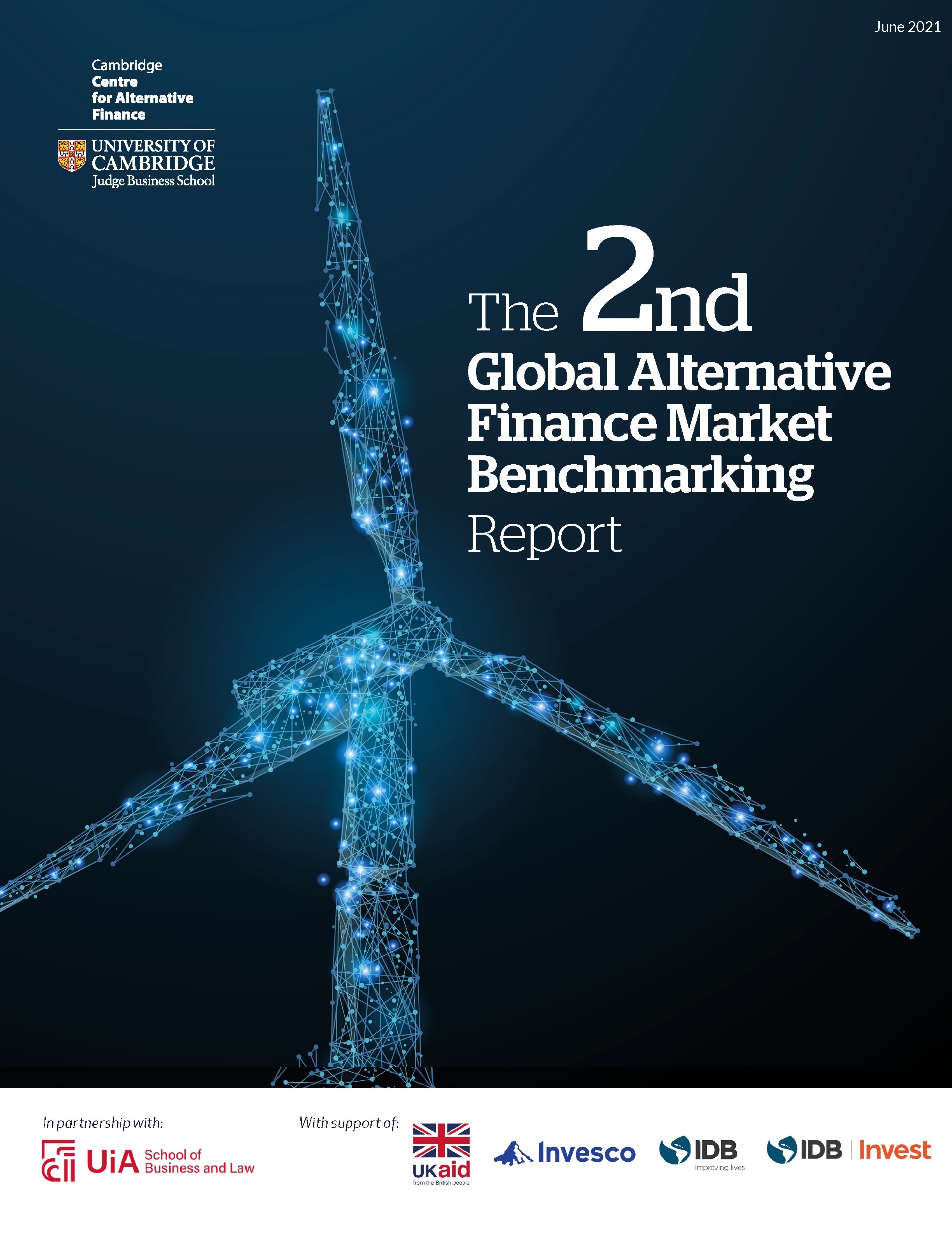 H1 COVID-19 Efectos en el mercado de FinTech Global y en ALC
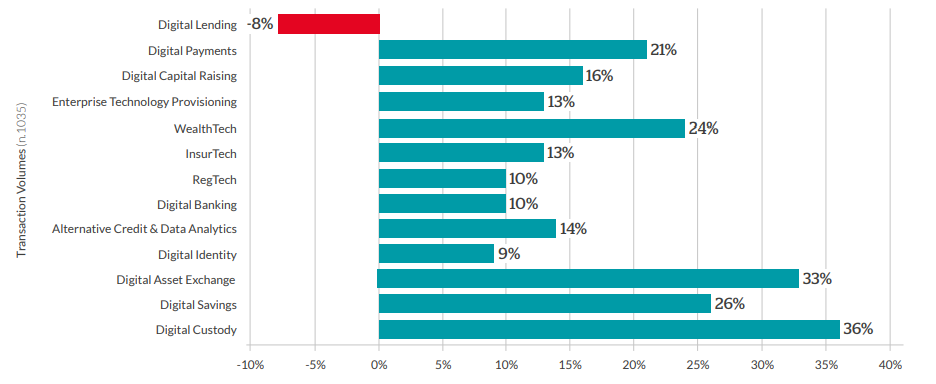 Global
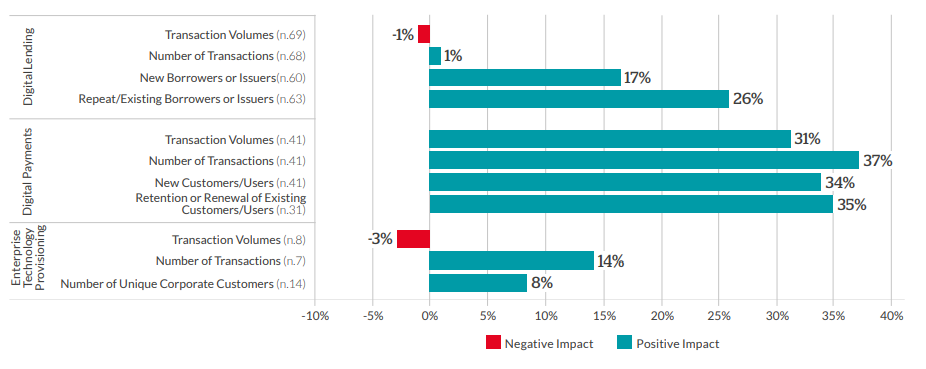 ALC
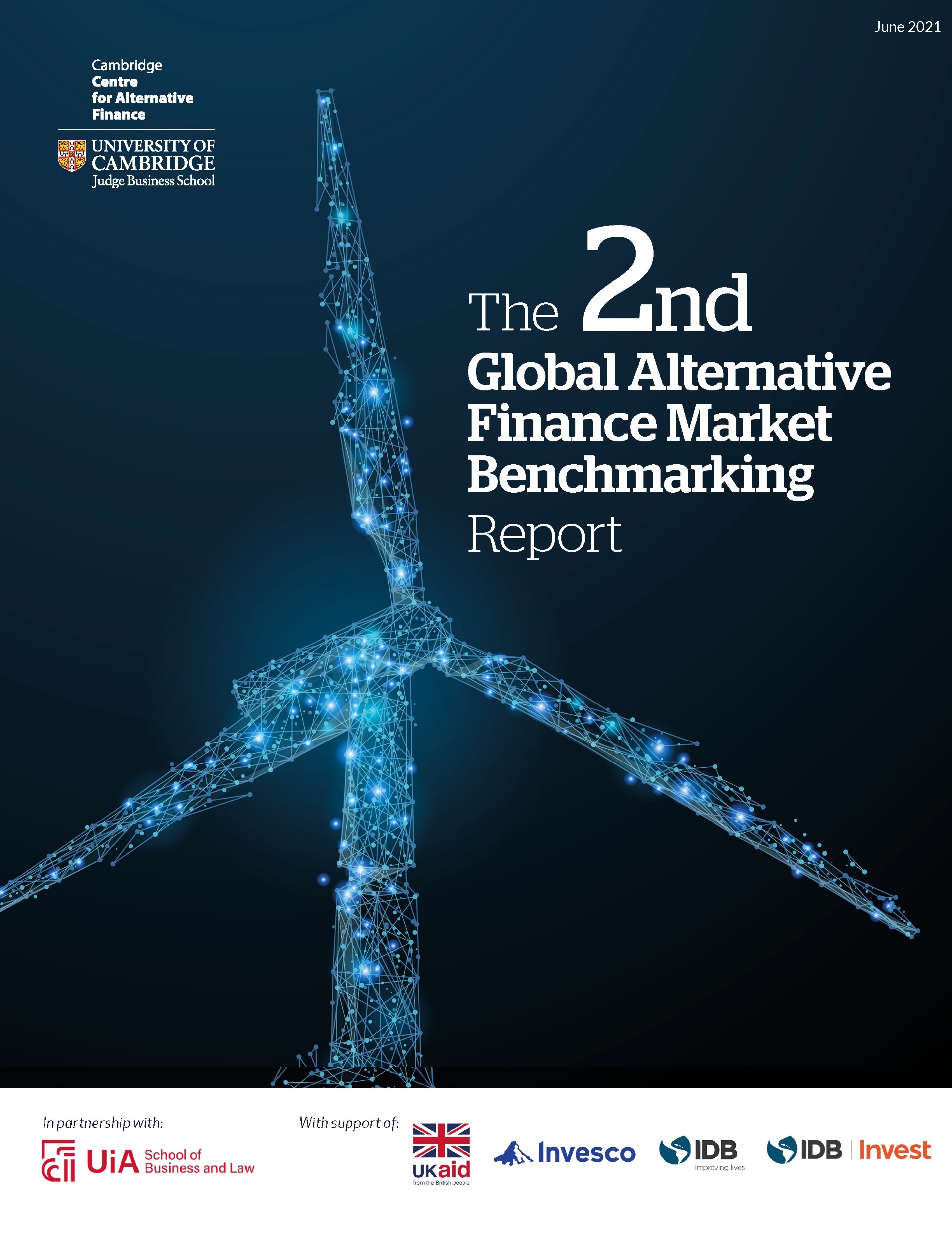 Respuestas Reglamentarias e Iniciativas de Innovación, 5 principales usos y necesidades en ALC
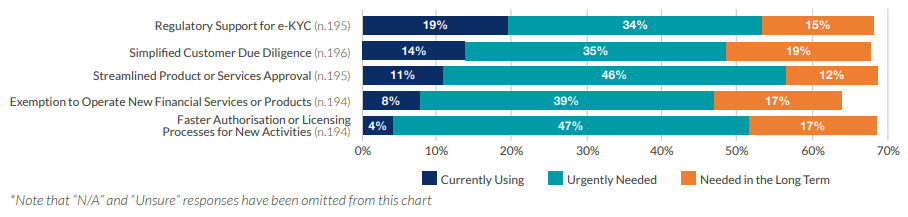 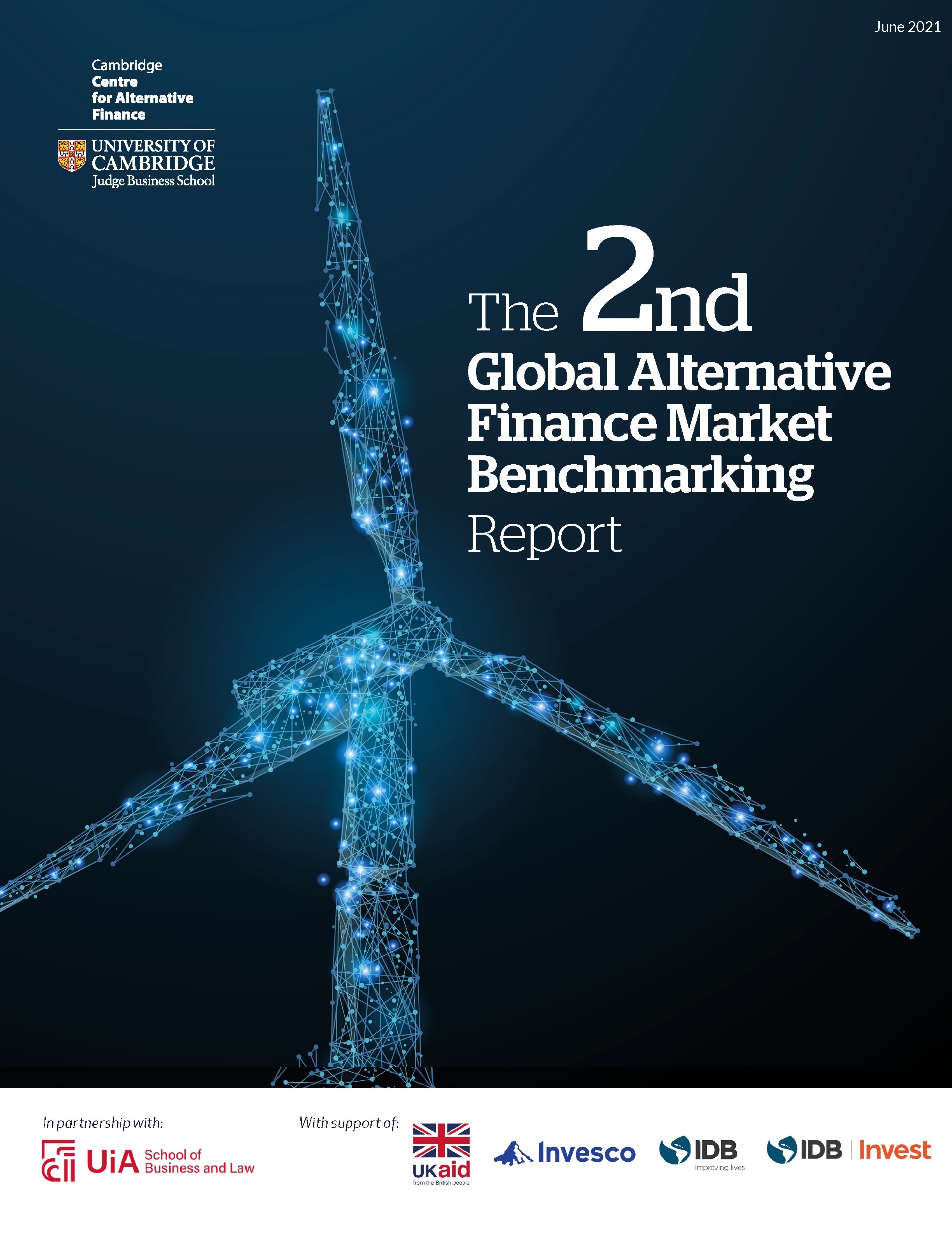 El "cambio de normativa" se considera el mayor riesgo potencial para el sector, aunque la mayoría de las empresas perciben la normativa de forma positiva
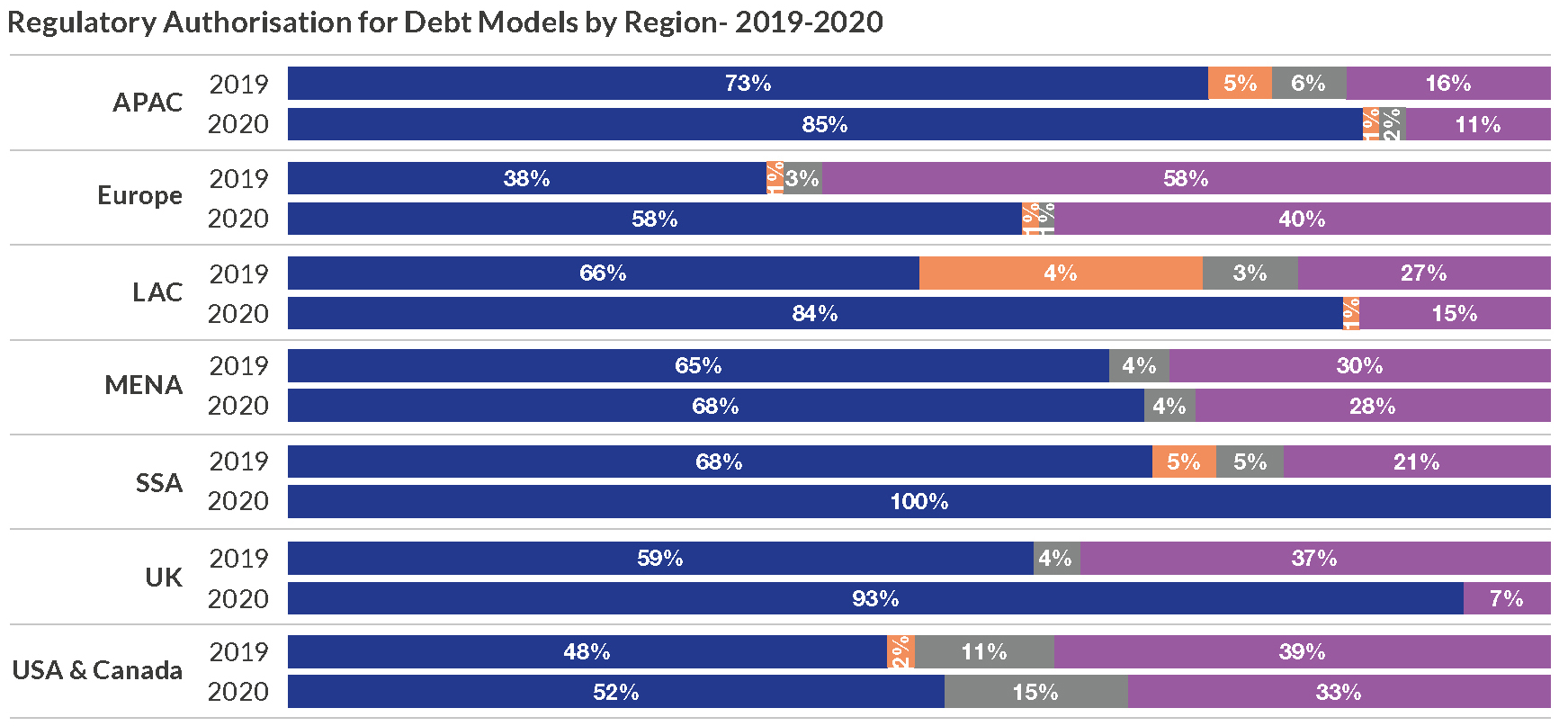 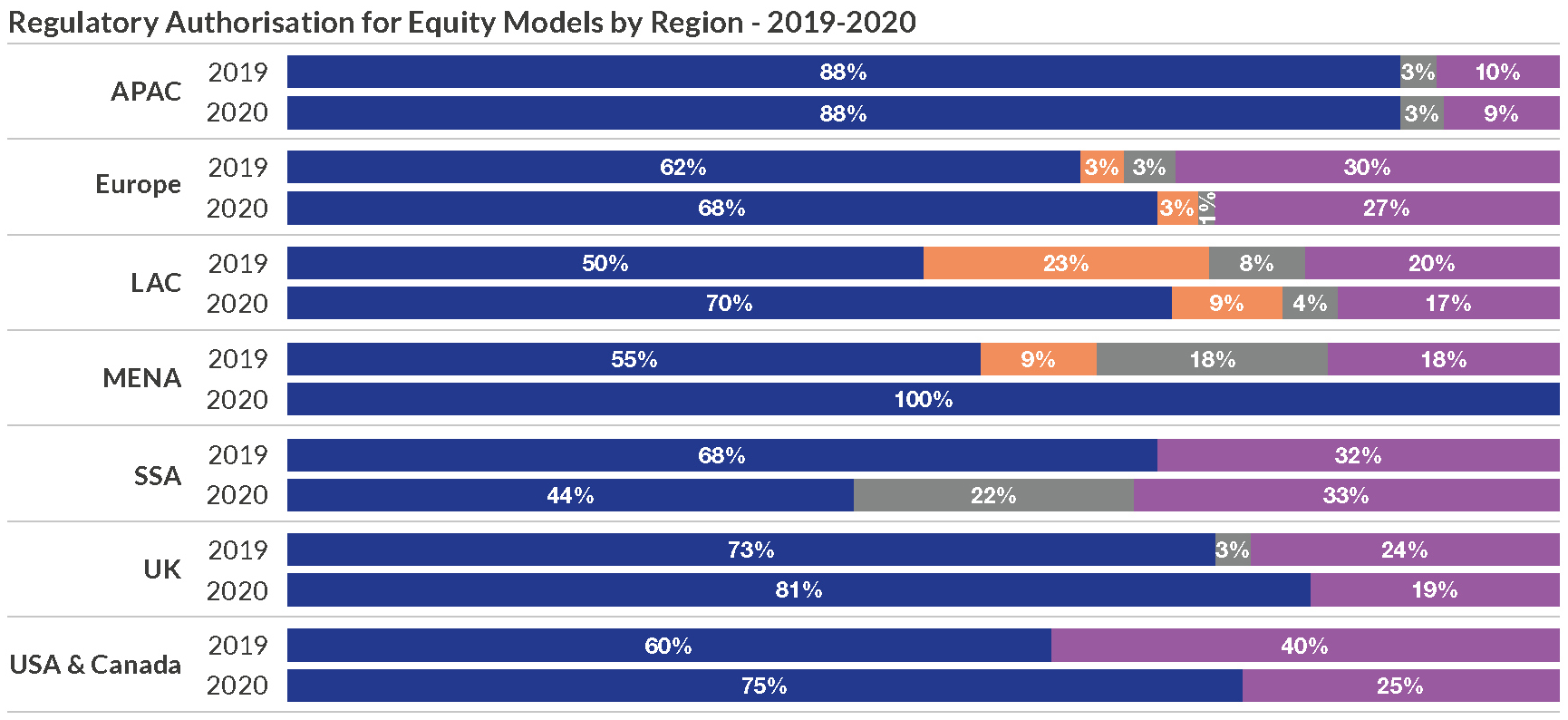 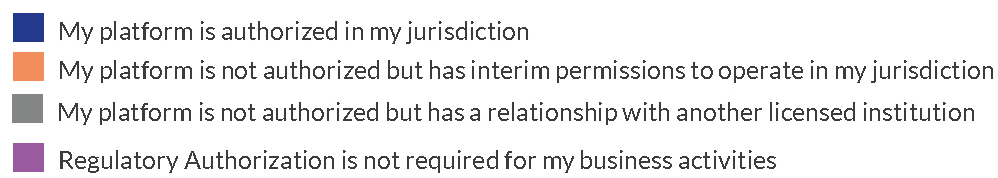 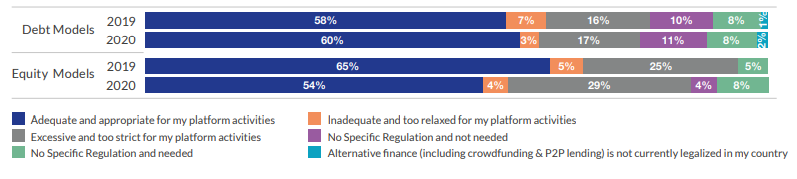 ALC
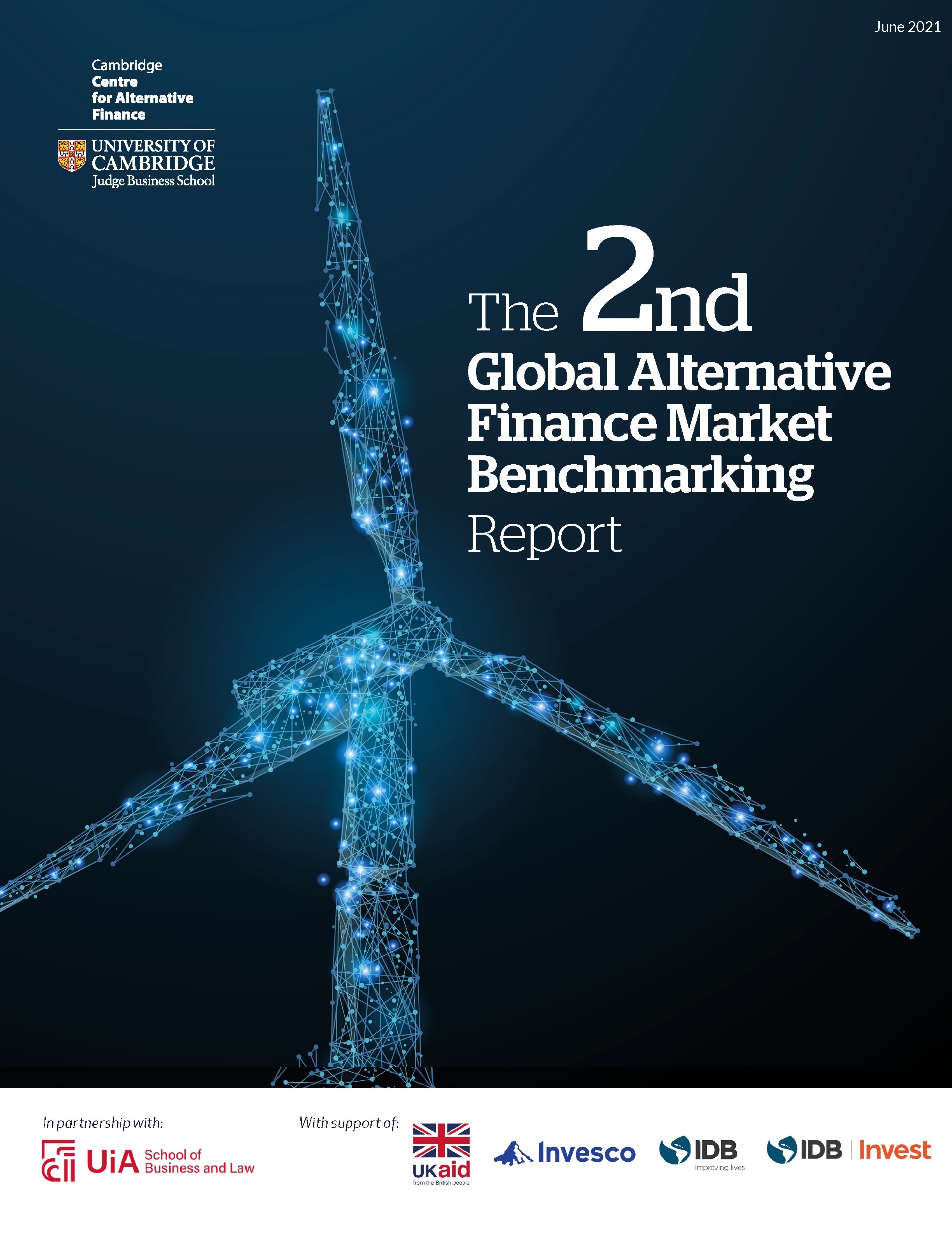 El "cambio de normativa" se considera el mayor riesgo potencial para el sector, aunque la mayoría de las empresas perciben la normativa de forma positiva
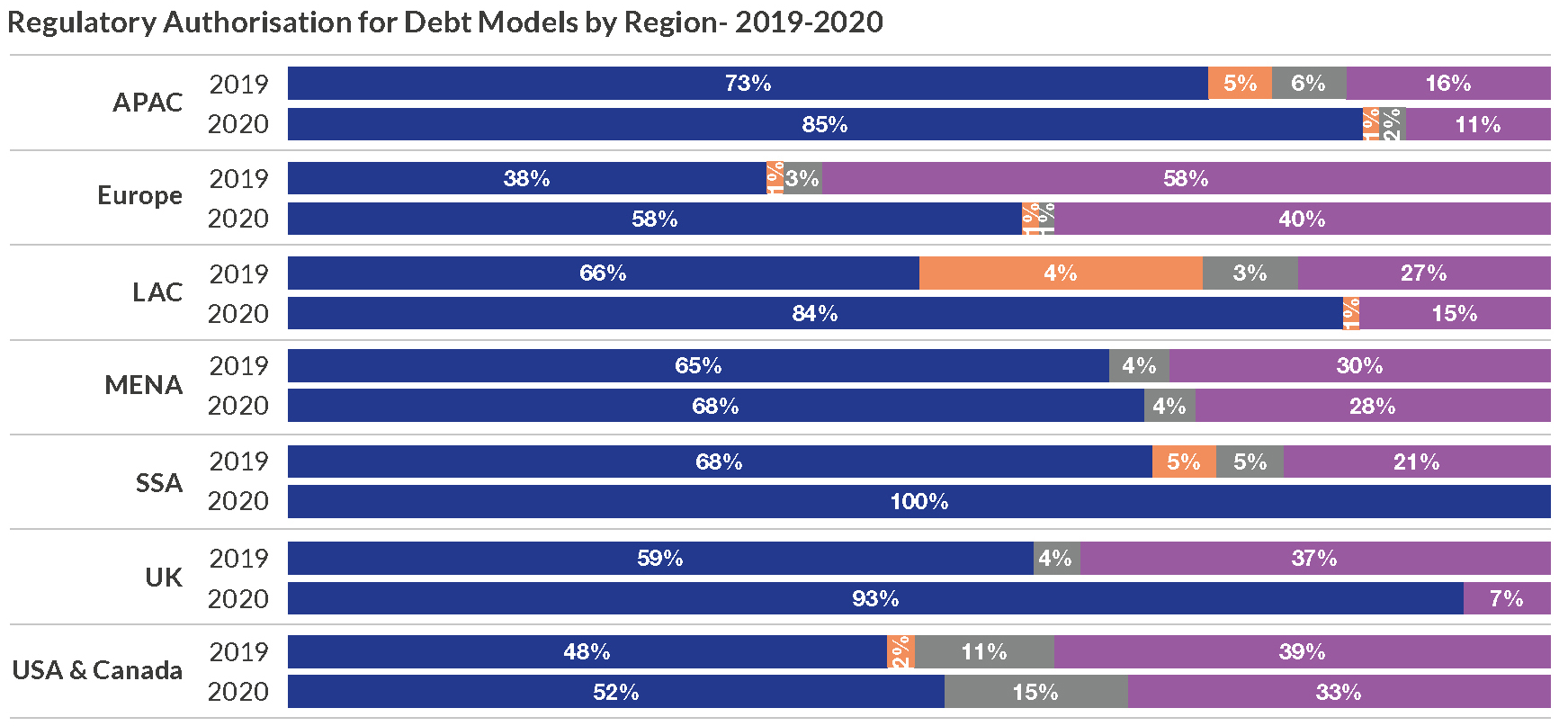 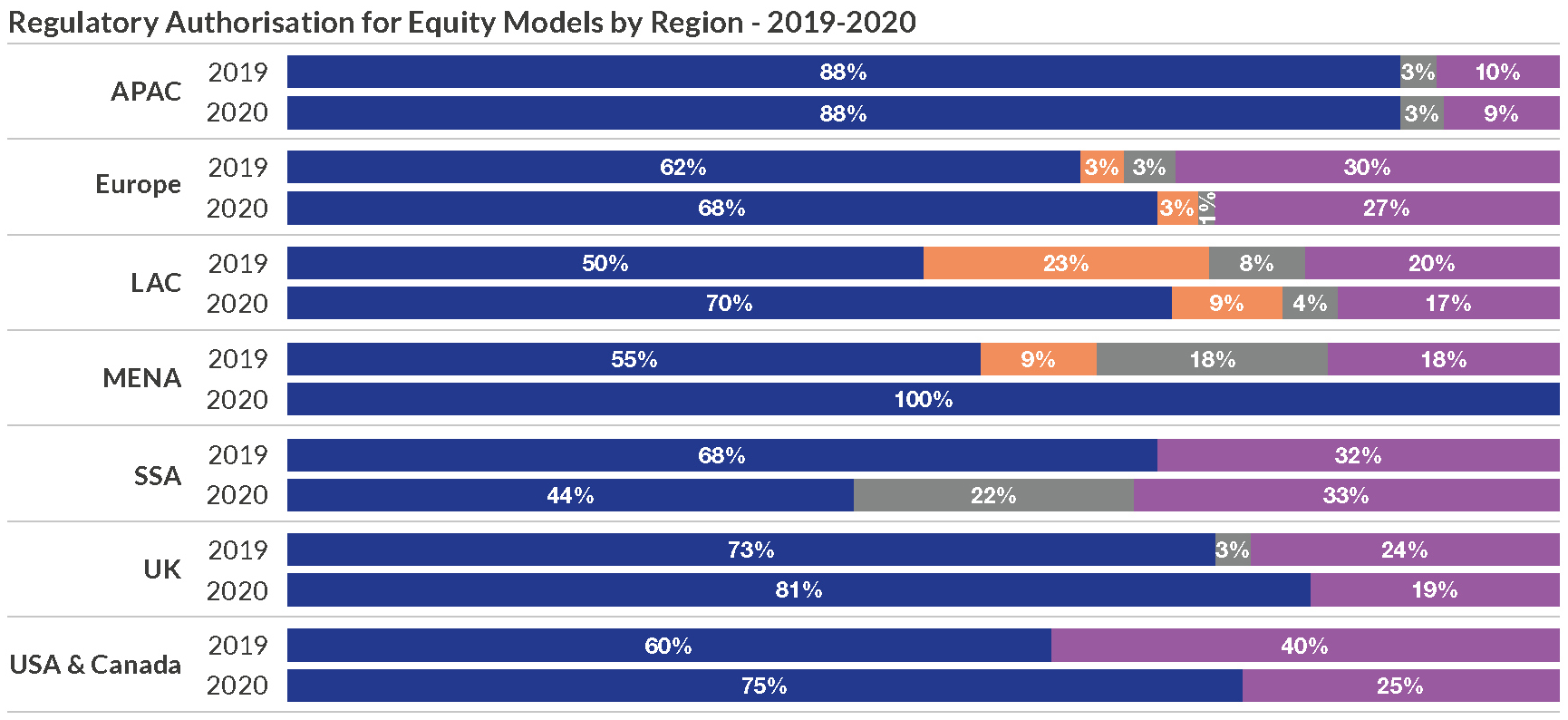 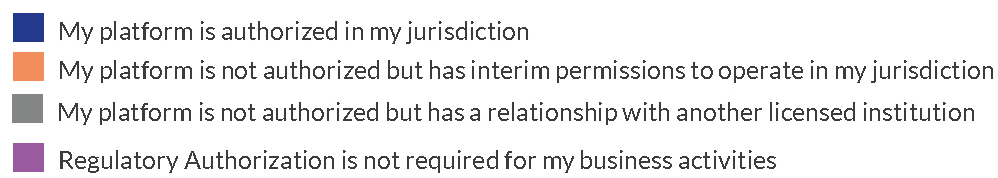 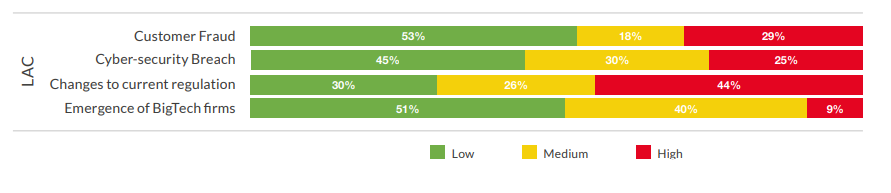 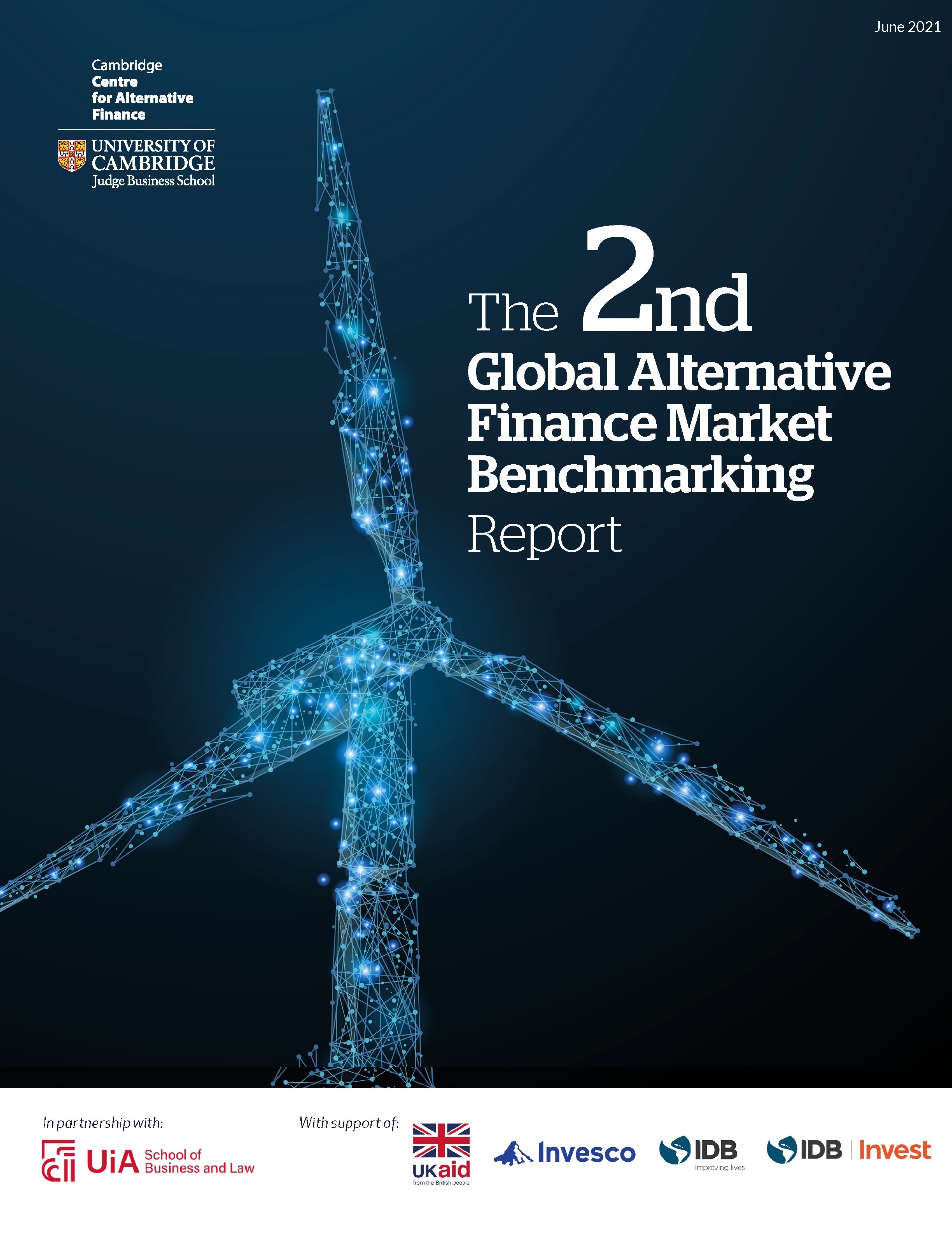 [Speaker Notes: Similar to the first global study, the top three risks reported by the platforms were the same across the region. Changes to regulation was the most noted risk in LAC, and was reported as a high risk by 44% of firms. This was followed by customer fraud and cyber-security breaches, where over a quarter of firms considered it to be a major risk. Otherwise, platforms in the region ranked risk factors as low, with the majority perceiving customer fraud and entry of BigTech firms as the lowest risk factors.]